SPODBUDE ZA PODJETNICE v letu 2022
https://www.podjetniski-portal.si/programi/podjetnice
SPLETNI PRIROČNIK ABC PODJETNIŠTVA
ABC USPOSABLJANJE
NATEČAJ
INDUVIDUALNA MENTORIRANJA
DOGODKI za mreženje
VAVČERJI
MIKROKREDITI
NATEČAJ 2022
Javni razpis - »Natečaj za podelitev finančnih spodbud za najboljši poslovni model in njegovo predstavitev podjetnic začetnic 2022«

NATEČAJ

Namen natečaja je nagraditi najboljših 100 predstavljenih poslovnih modelov podjetnic začetnic v letu 2021 in 2022 ter jih spodbujati pri vzpostavljanju lastnega podjetja.
Spodbude in programi
03
02
01
BREZPLAČNE DELAVNICE in MENTORIRANJA za INOVATIVNA MLADA PODJETJA (START-up) ponujajo SUBJEKTI INOVATIVNEGA OKOLJA
SPODBUDE SLOVENSKEGA PODJETNIŠKEGA SKLADA (SPS):

VAVČERJI
MIKROKREDITI
DOGODKI ZA MREŽENJE:

Zaključni dogodek PODJETNIC ZAČETNIC
Možnost predstavitve v katalogu
KATALOGI 2016-2021
SPS
SIO
Prijavite se na SPIRIT-ov priročnik za PODJETNIKE MSP
podjetnice@spiritslovenia.si
HVALA ZA POZORNOST!
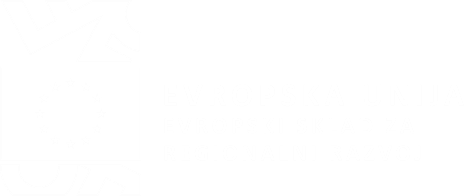 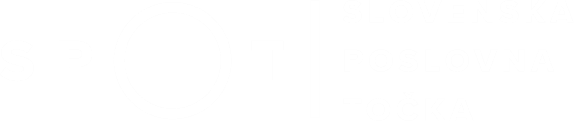 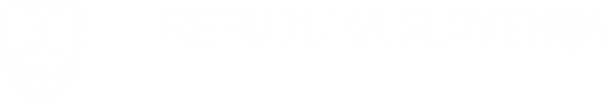